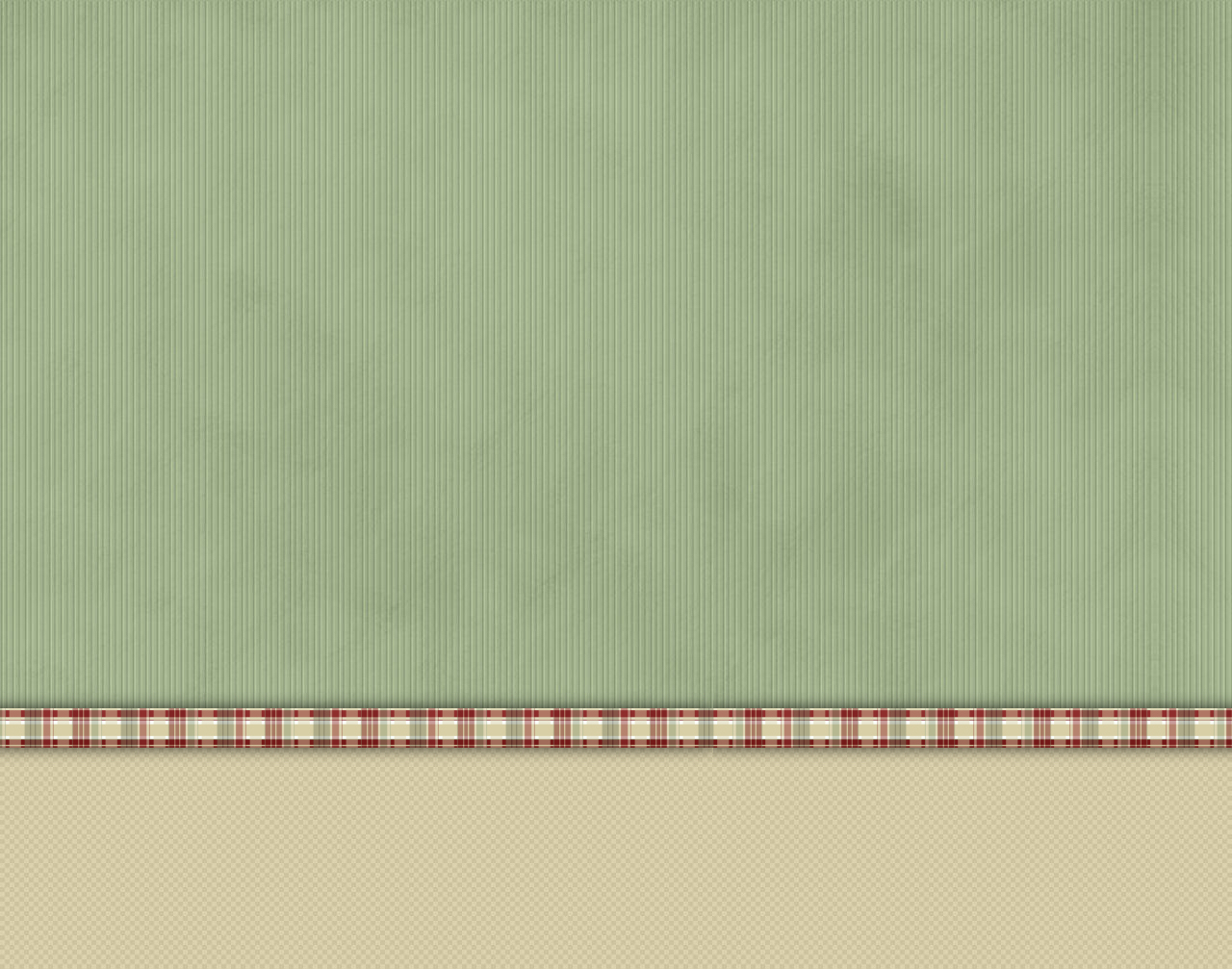 Digitalna aplikacija Genially 
u nastavi 
Hrvatskoga jezika

(PODTEMA: Sadržaj je kralj)
CUC 2019.
Šibenik, 6. – 8. studenoga 2019.
Ivana Macan, prof.
OŠ Vijenac, Osijek
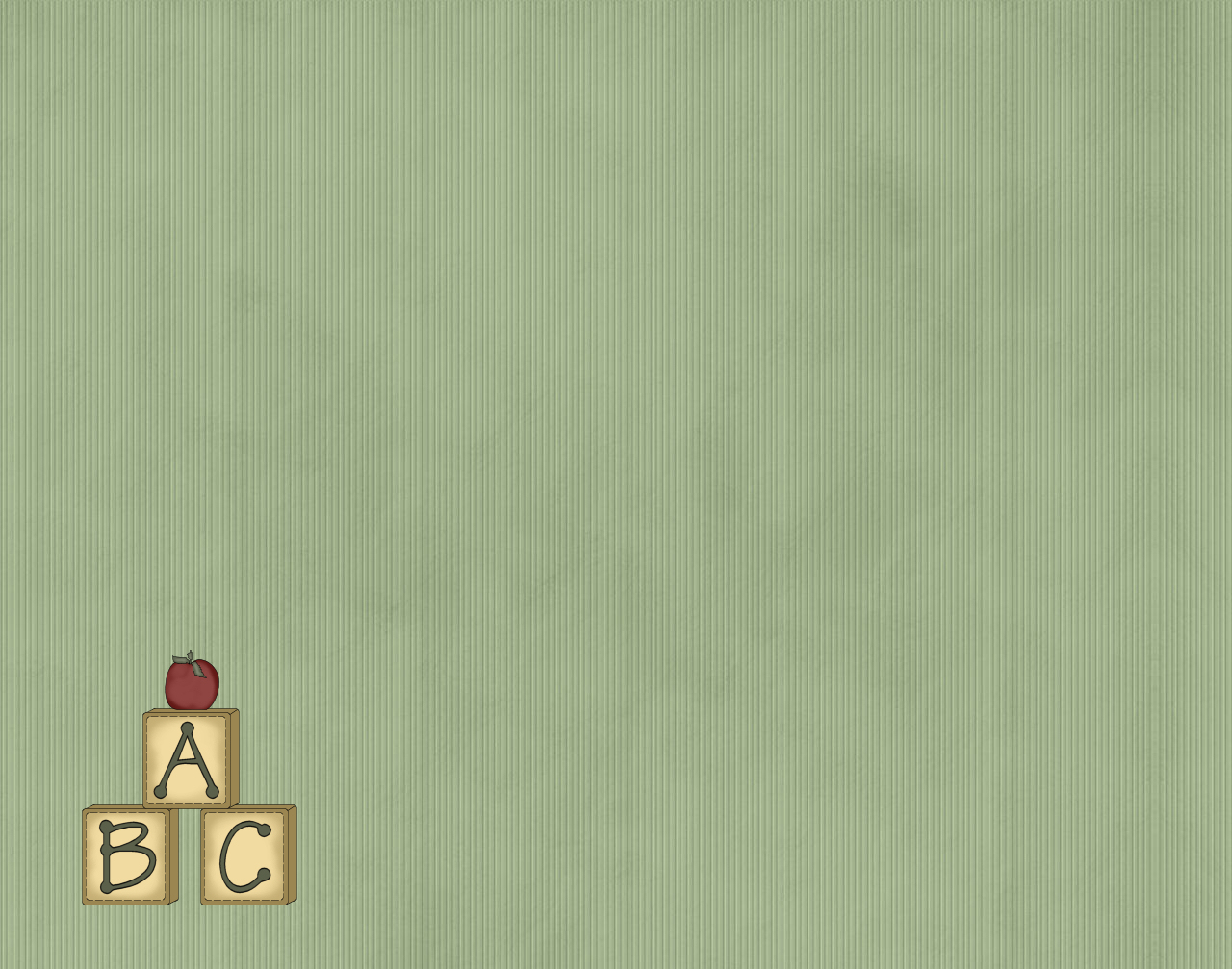 ISHODI INTERAKTIVNOGA IZLAGANJA
Sudionici će:
-upoznati osobitosti još jednoga digitalnoga alata višestruko primjenjivoga u nastavi
- otkriti njegove mogućnosti, prednosti i eventualne nedostatke
-iznijeti vlastite prosudbe, komentare i mišljenje o prikazanim sadržajima
rješavati zadatke izrađene u navedenoj aplikaciji 
   (**pričuvno vrijeme).
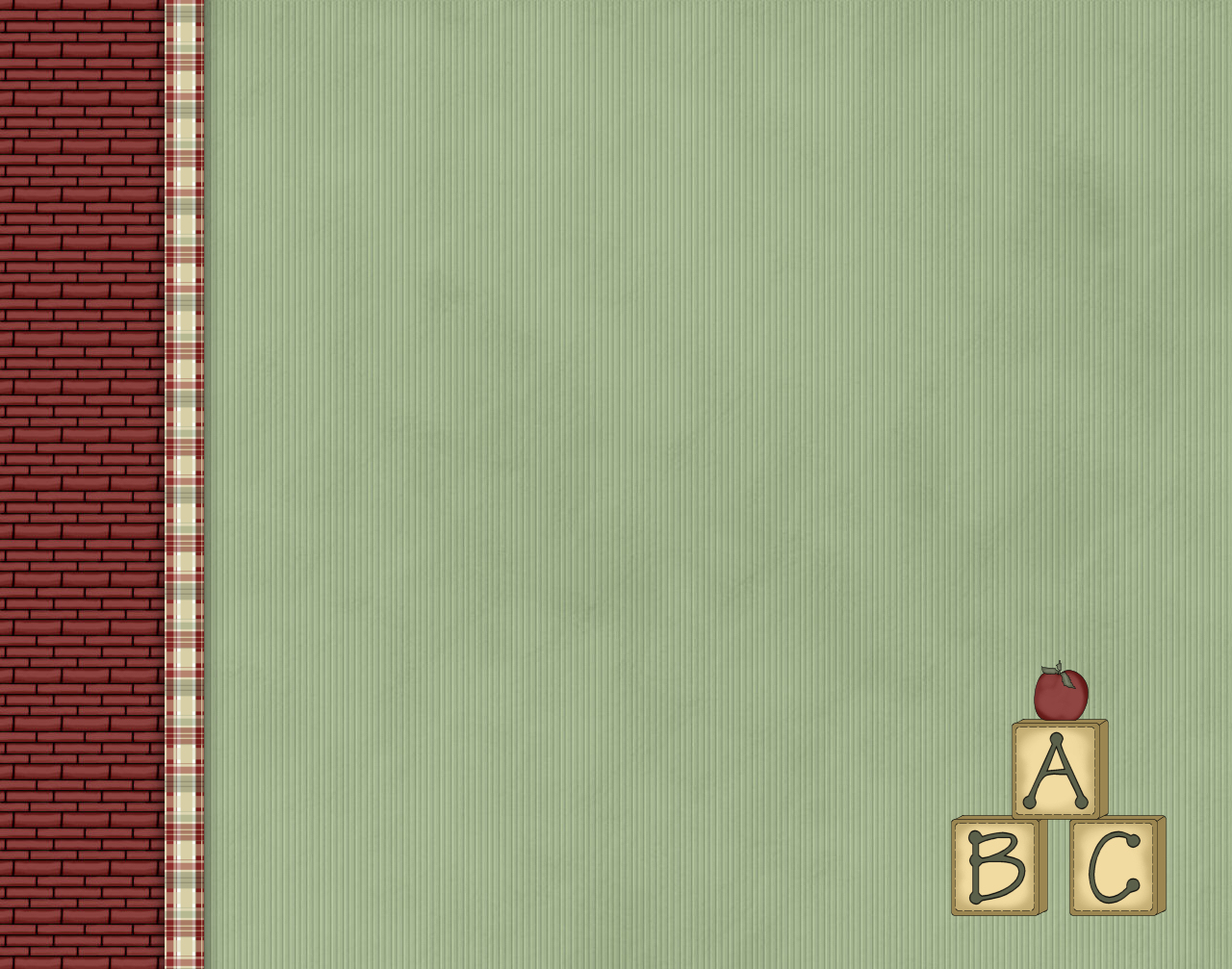 Što je Genially?
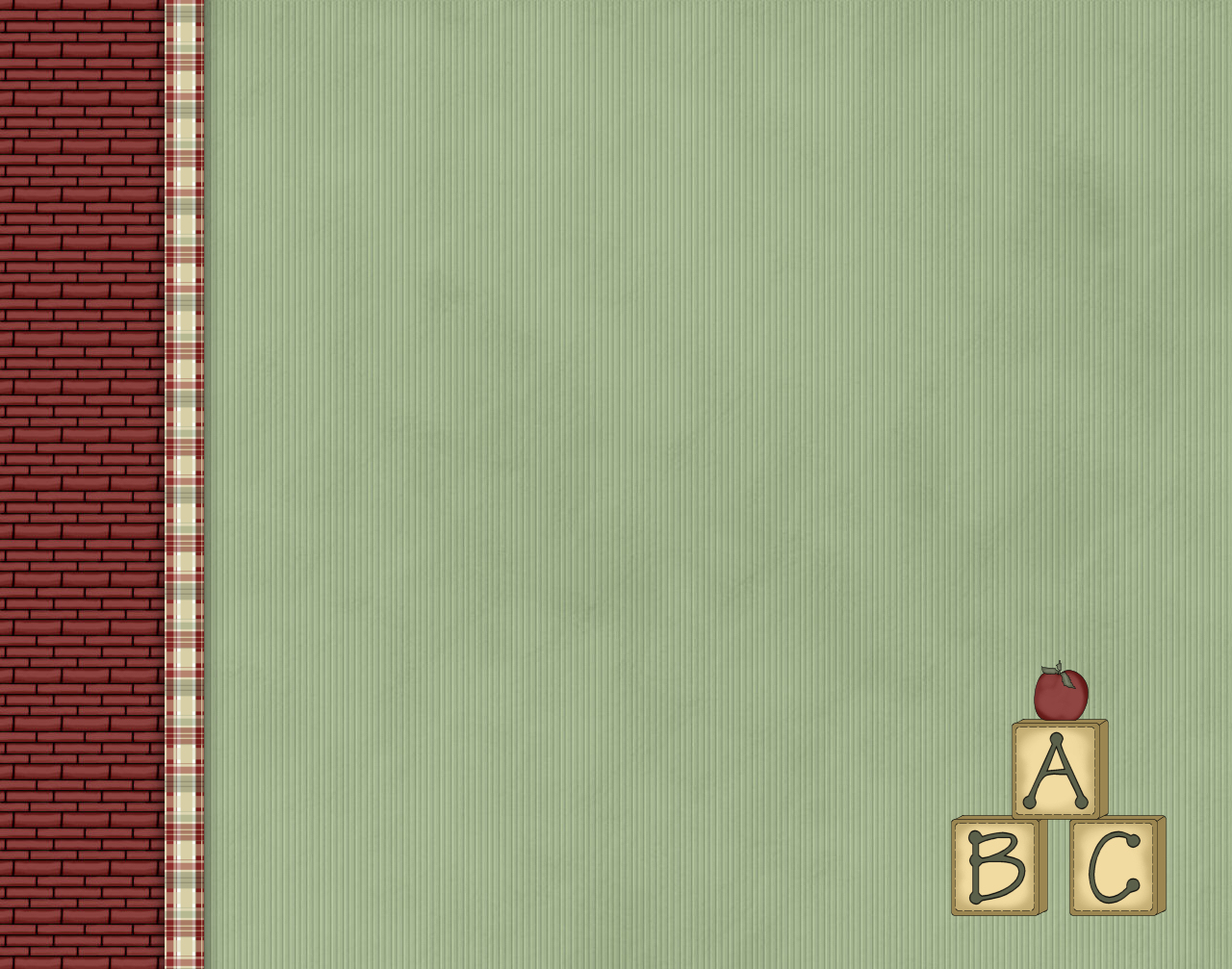 Deset činjenica o aplikaciji Genially
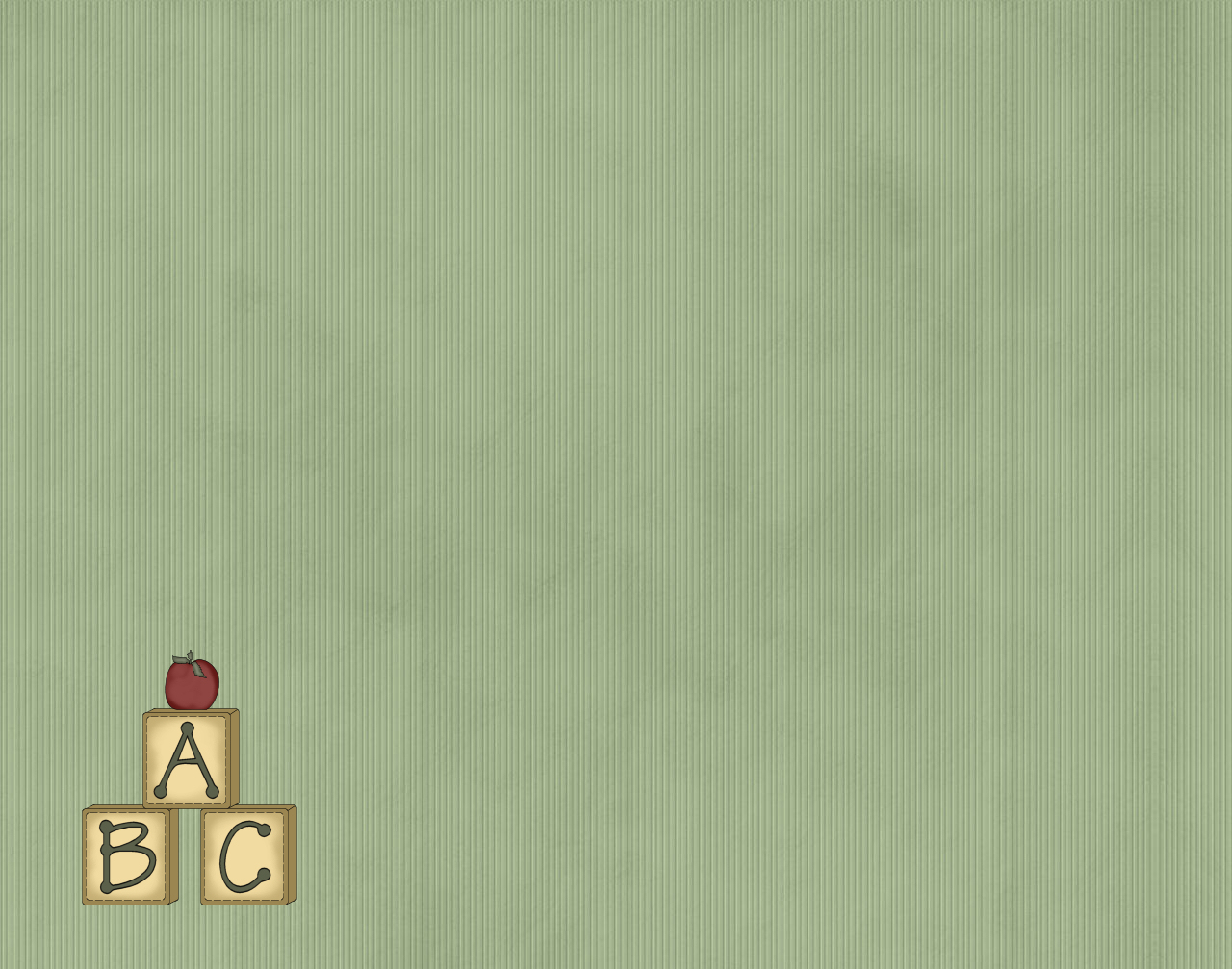 NEDOSTATAK:
Nije u potpunosti nekomercijalan 
(besplatan) alat.
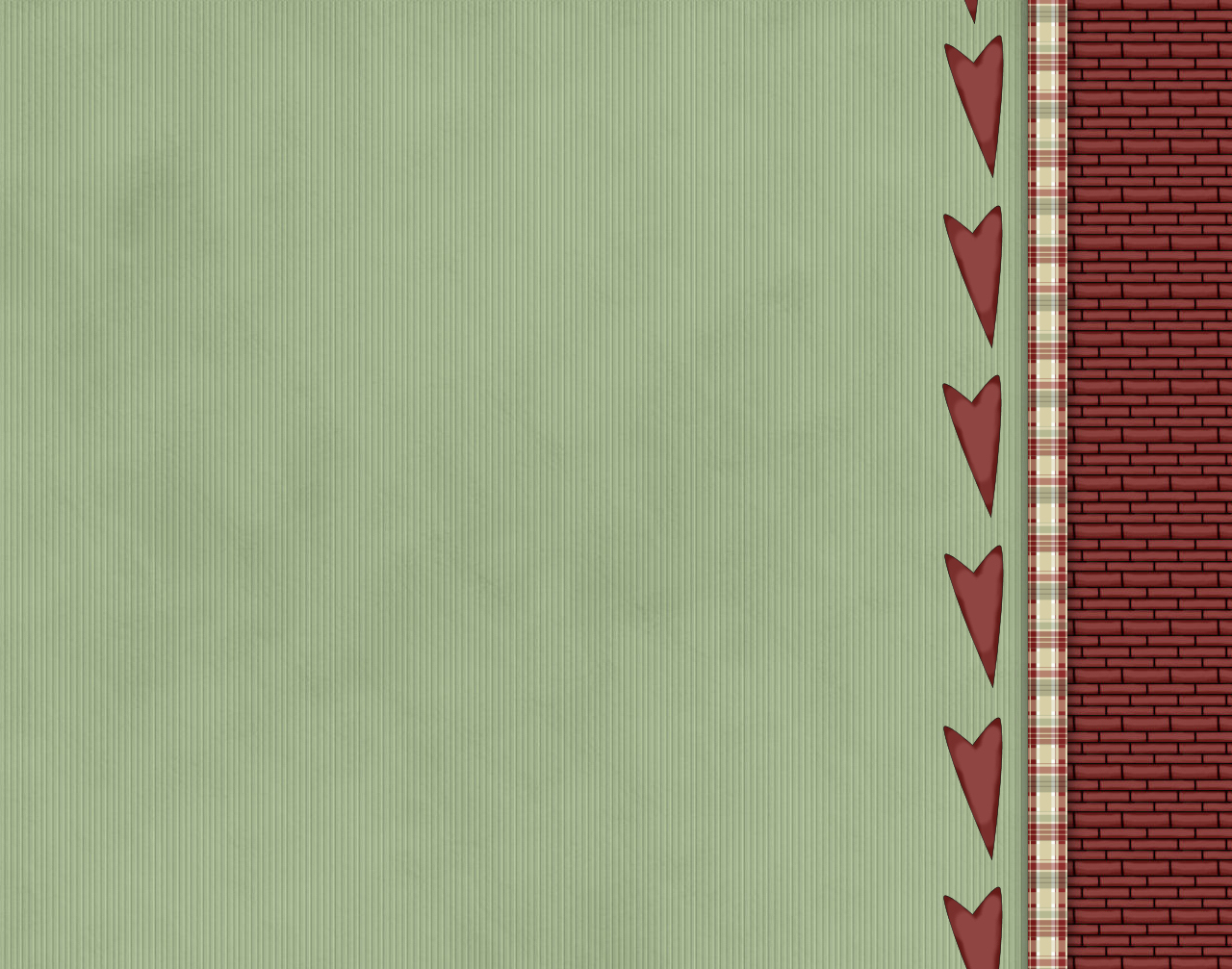 Uporaba ponuđenih predložaka i sadržaja te izrada korisničkoga 
računa naplaćuje se ovisno o korisnikovim potrebama i izboru.
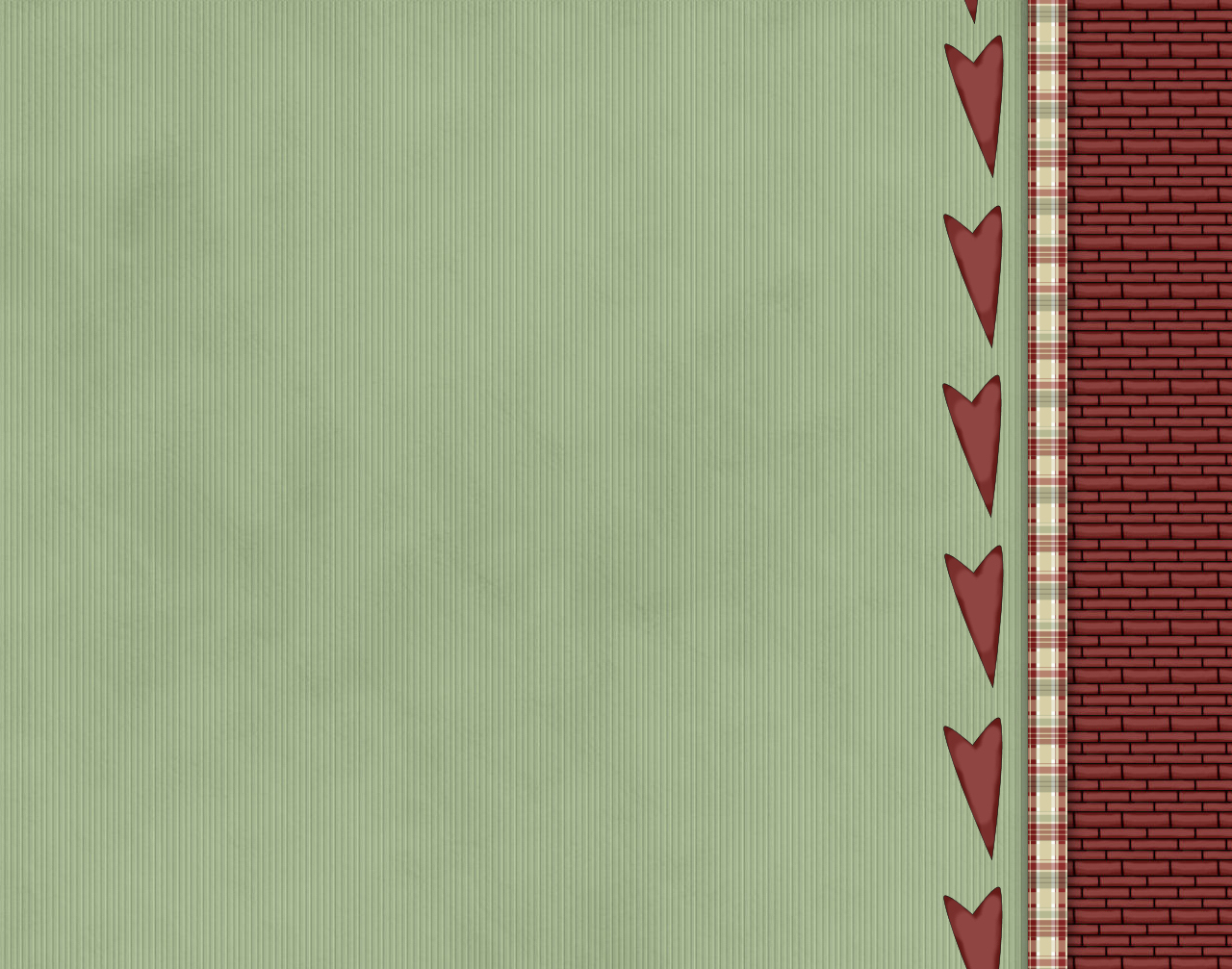 U nekomercijalnoj inačici, kroz koju 
se javnosti predstavlja i reklamira, 
nudi impresivan broj sadržaja, podloga 
i predložaka.
Vrste predložaka
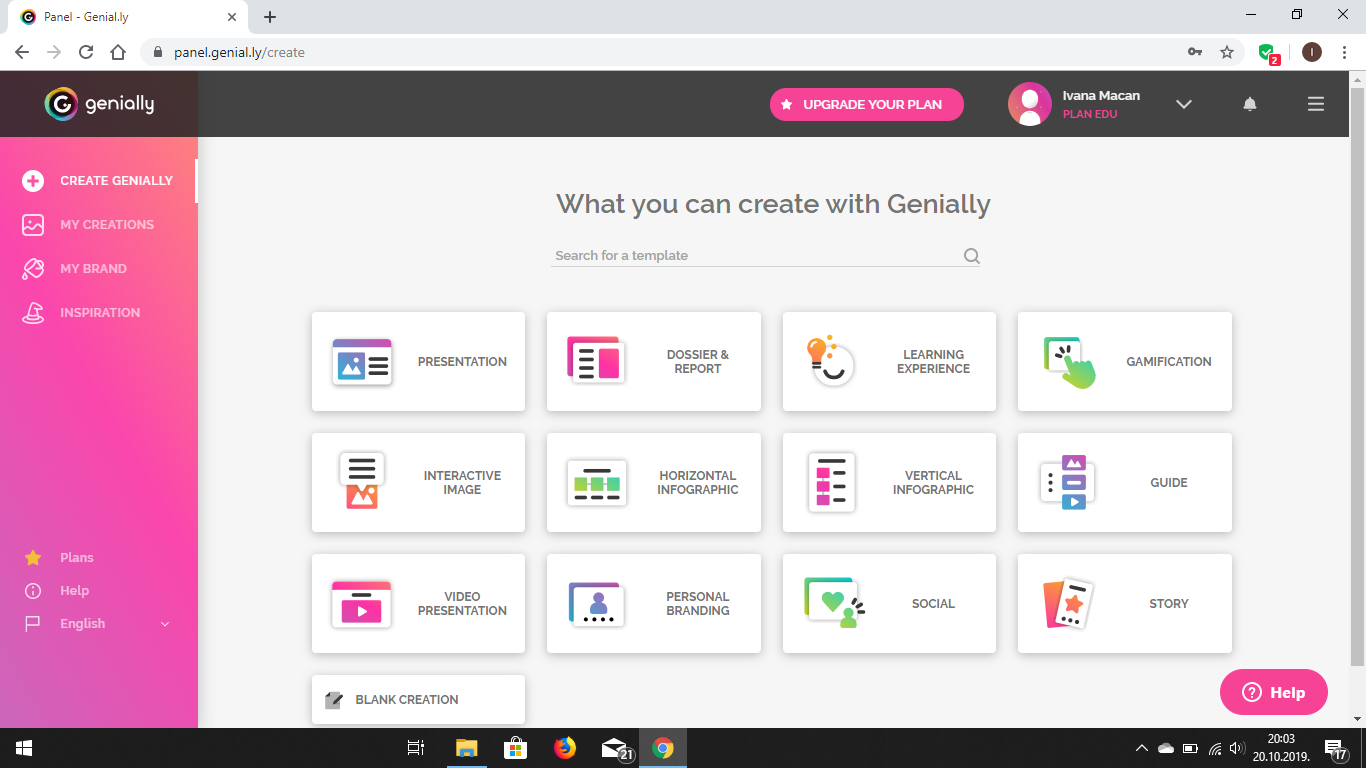 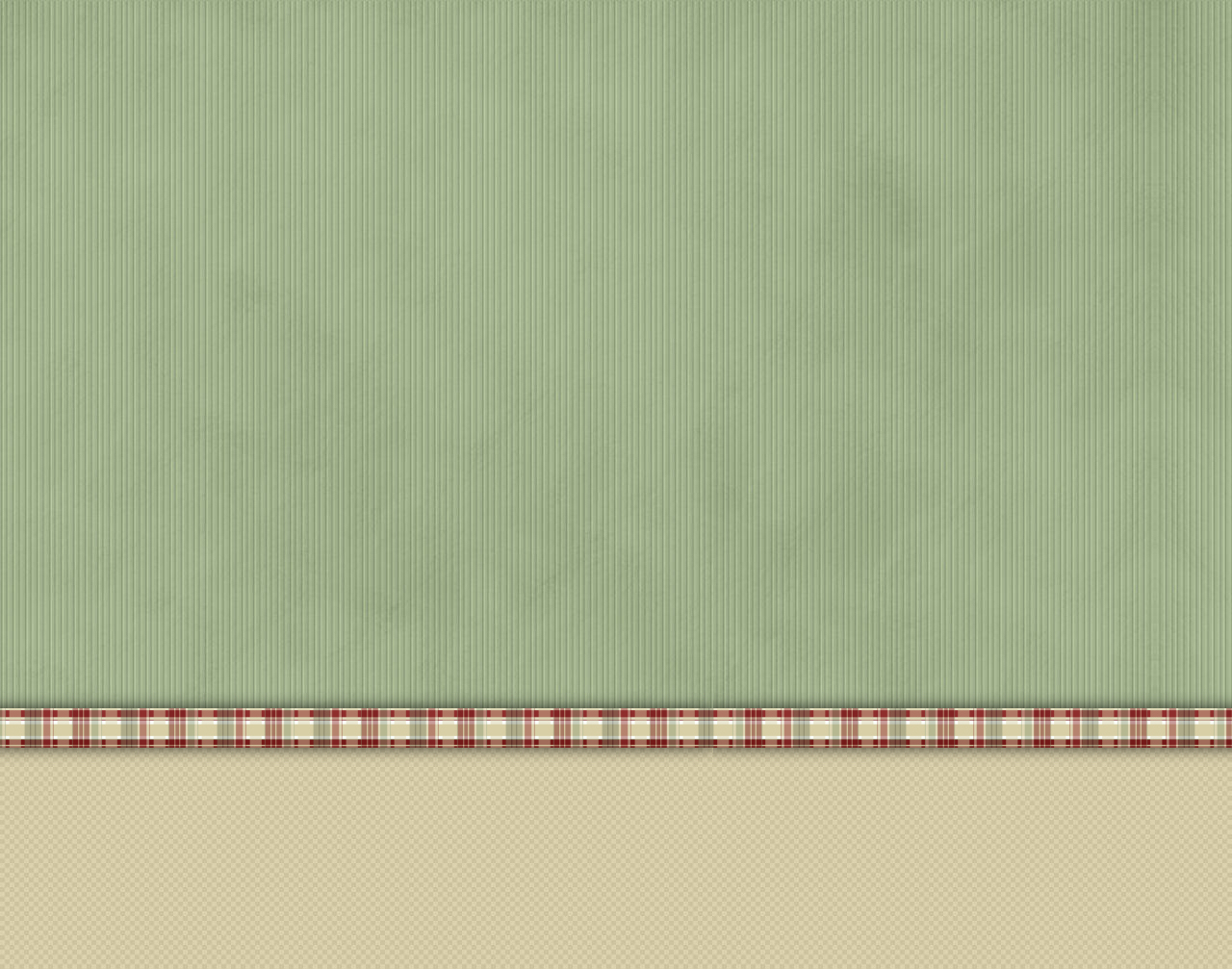 Primjeri (dobre) prakse
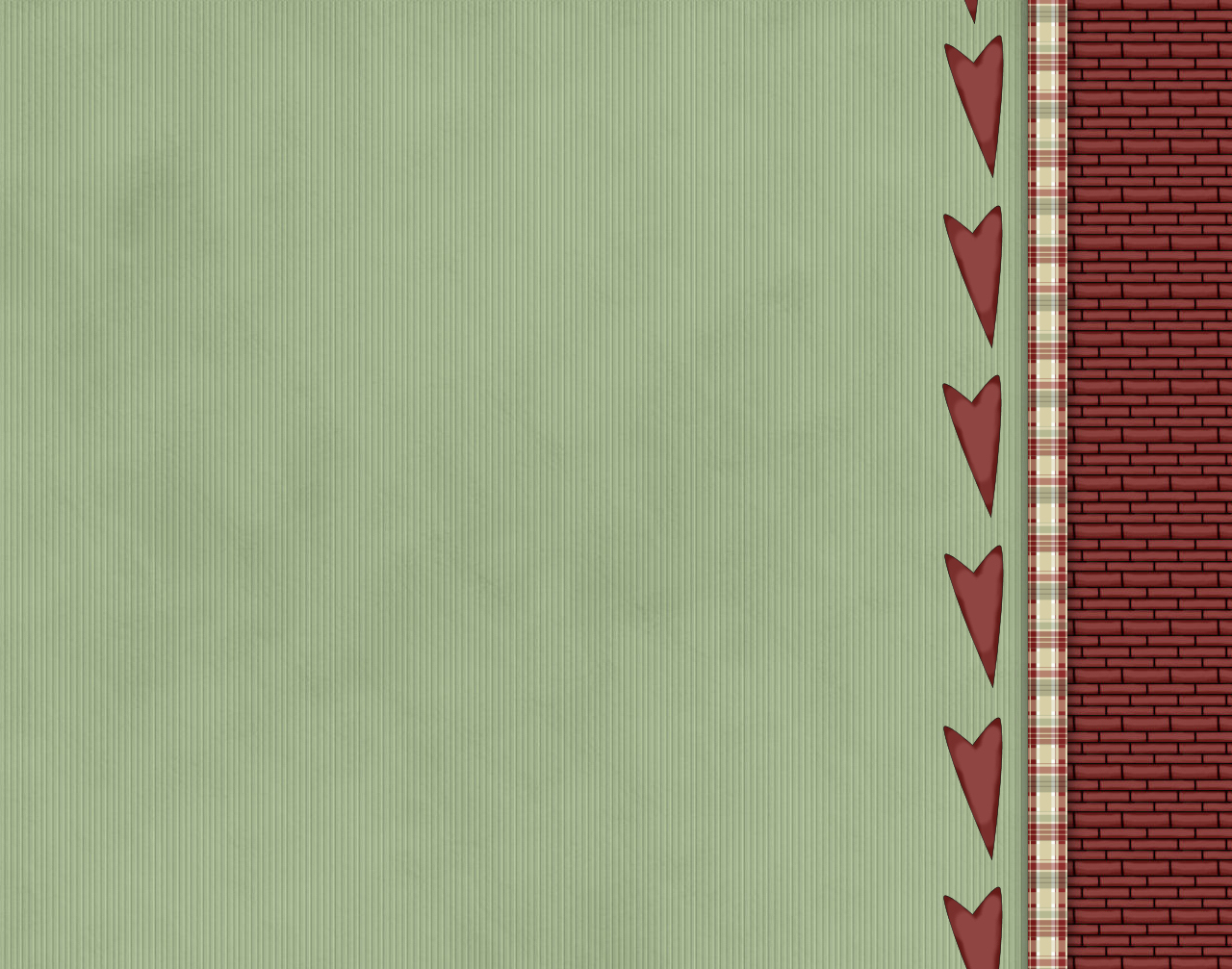 Digitalni sadržaji podijeljeni su na 
pet tematskih područja: 

1. Lektirni sadržaji 

2. Jezične igre i kvizovi

3. Motivacijski sadržaji

4. Prezentacijski sadržaji

5. Sadržaji za vrednovanje, nastavni listići, preglednici/plakati
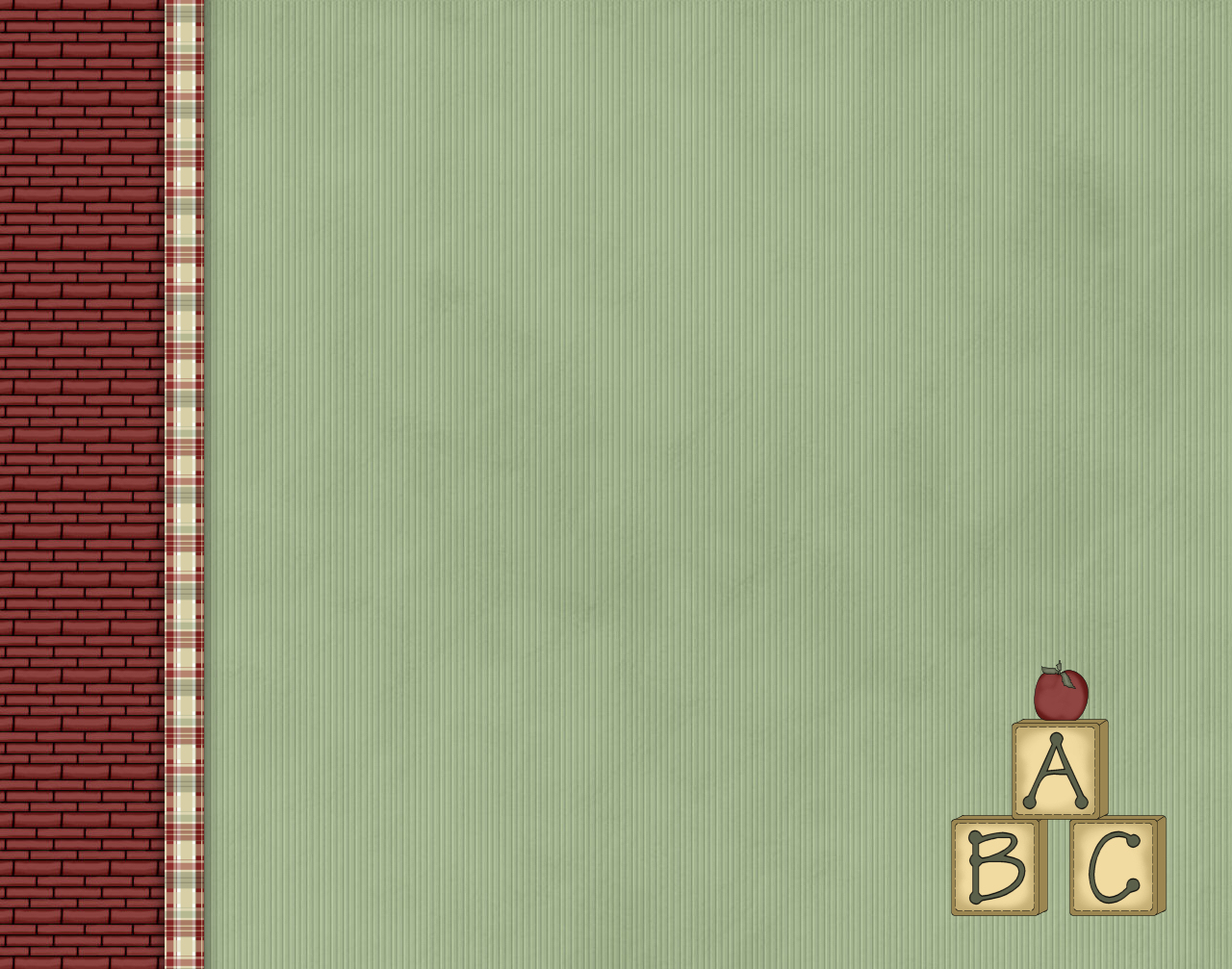 1. Lektirni sat uz interaktivne sadržaje
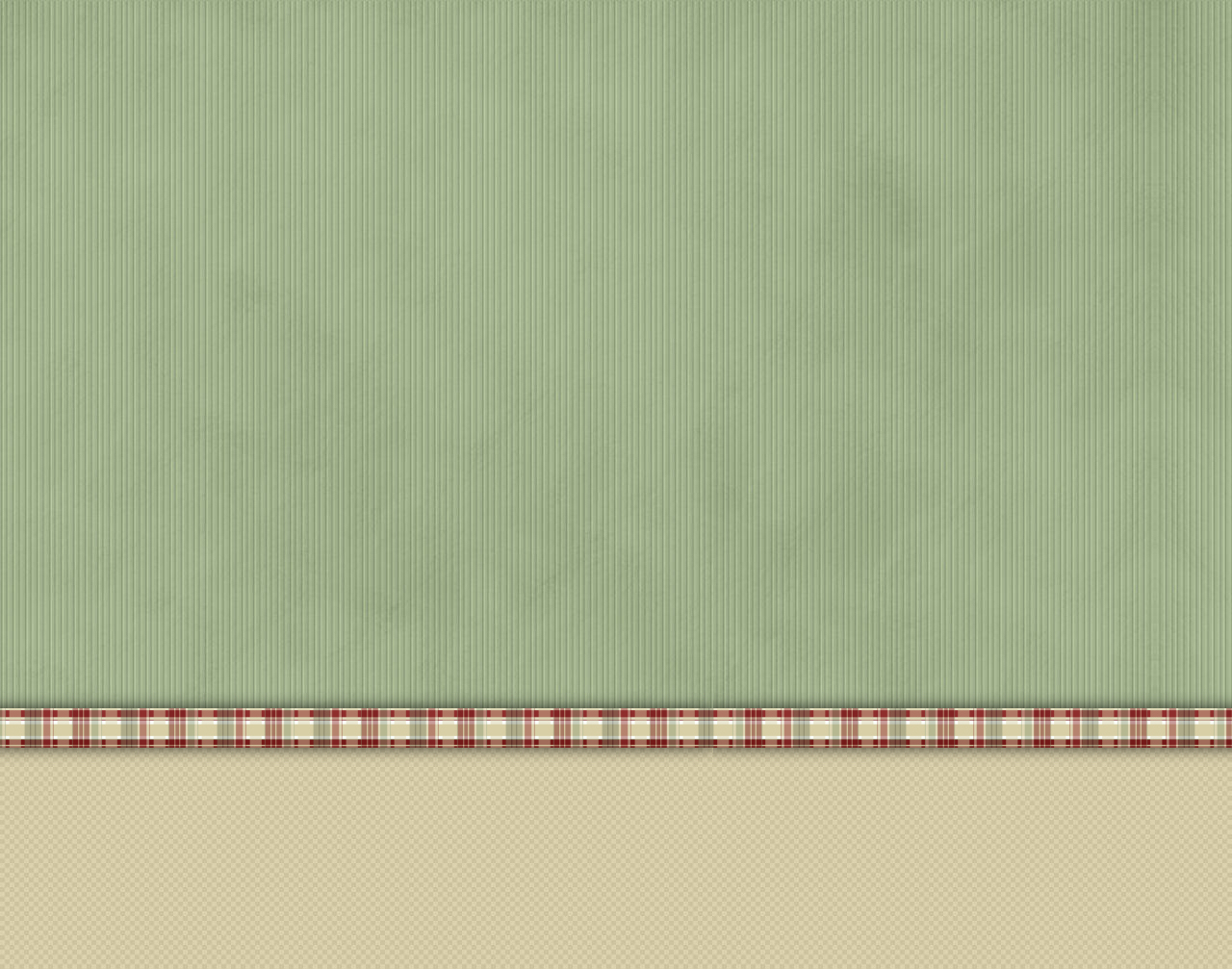 Ferenc Molnar, Junaci Pavlove Ulice
Ivan Kušan, Koko u Parizu
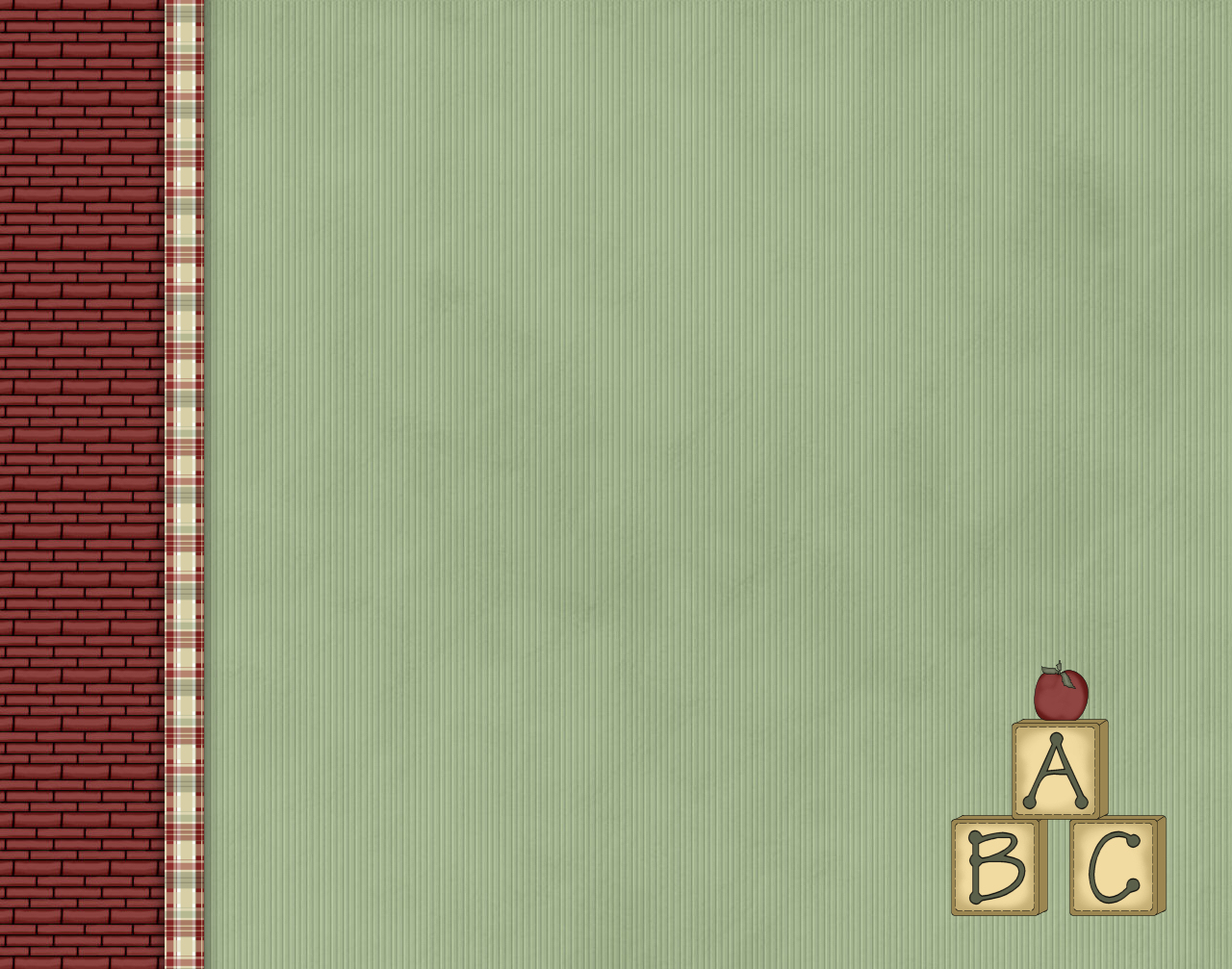 2. Jezične igre i kvizovi
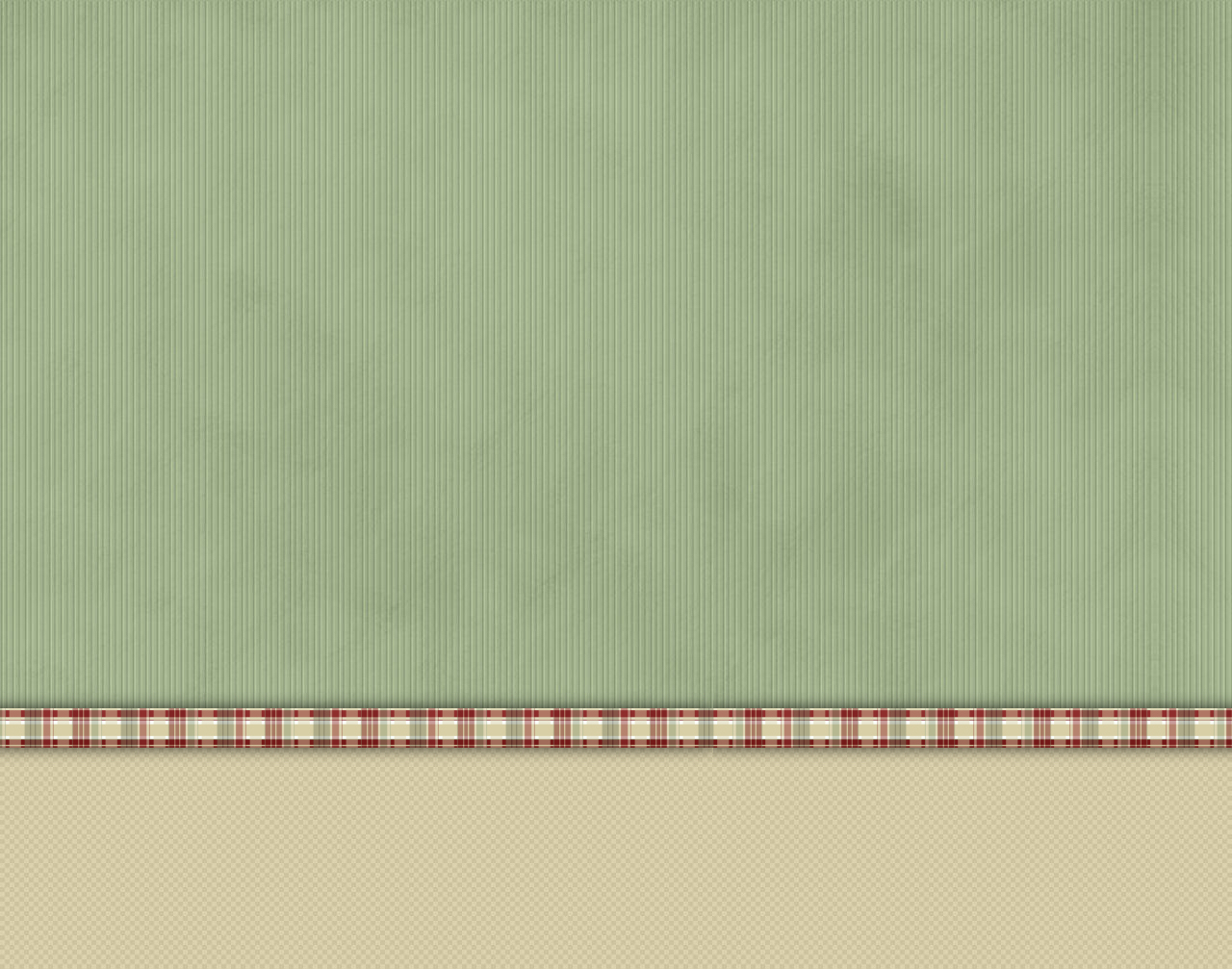 Karta gusarskoga blaga (Osobne i povratna zamjenica)
Pravopisno sazviježđe
Kviz slagalica (Oscar Wilde)
Čudesni kotač (književnoteorijski pojmovi)
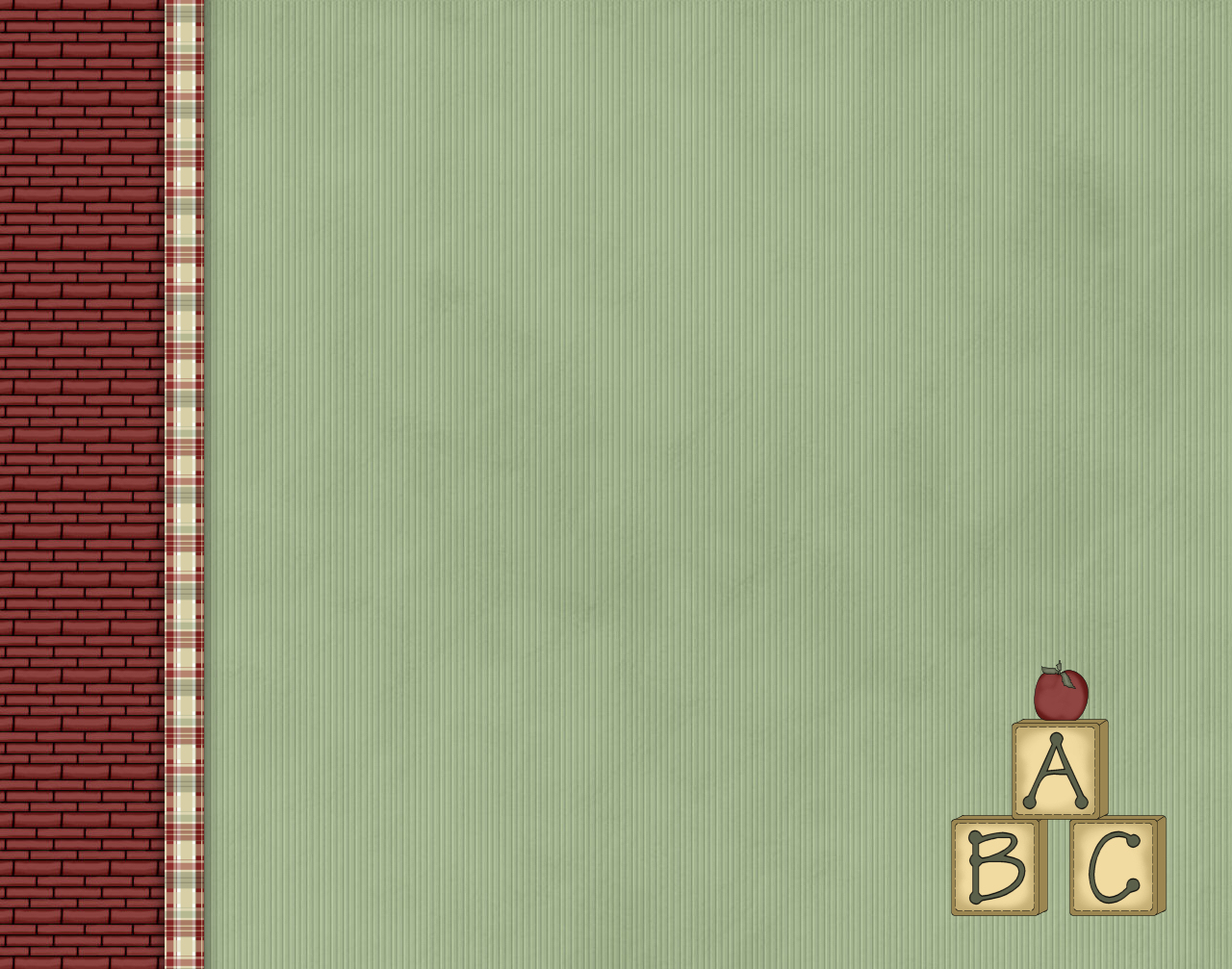 3. Motivacijski sadržaji
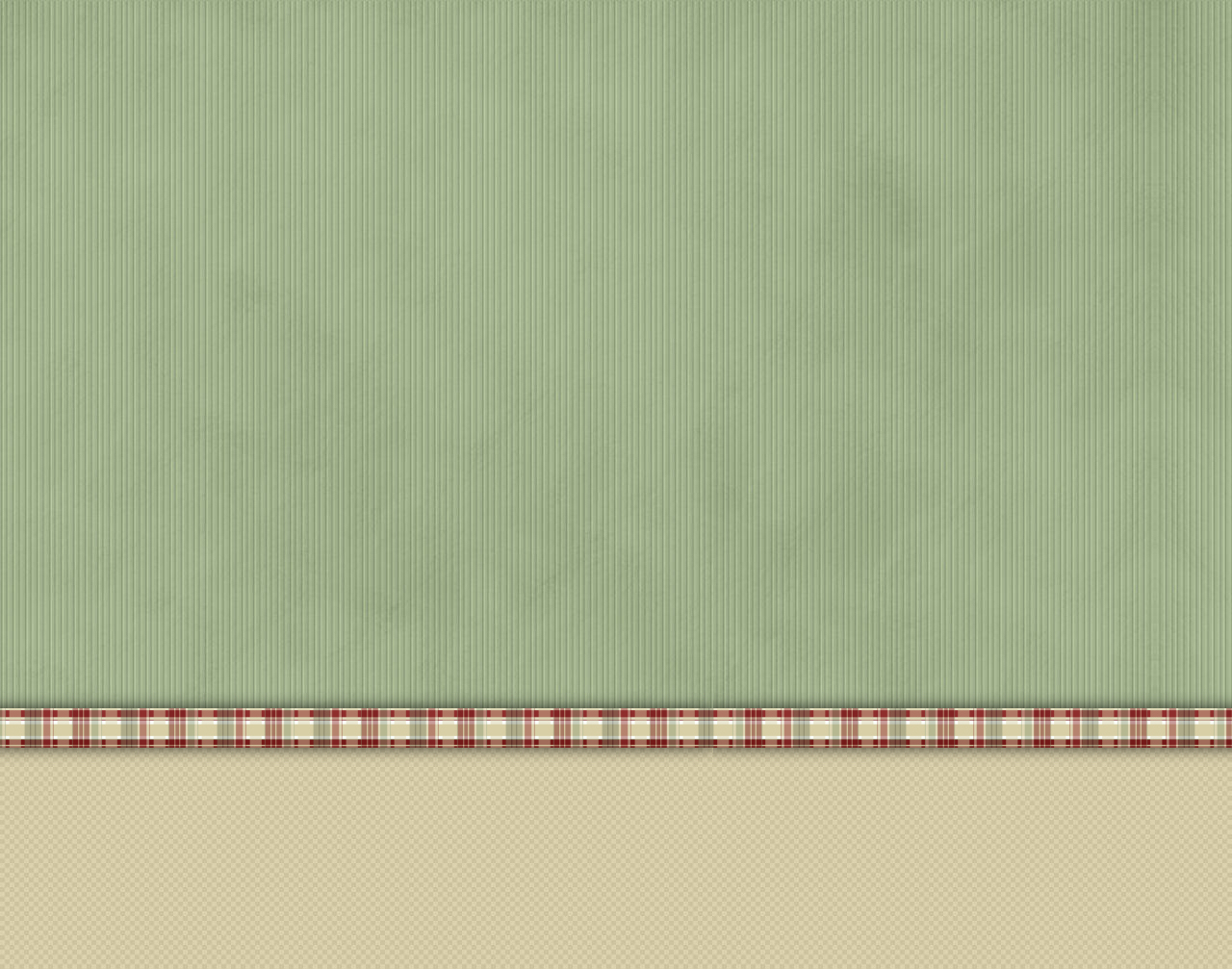 Gusarsko pismo
Otkrij skrivenu sliku (božićna ilustracija)
Motivacija za Voćku poslije kiše
Kviz slagalica (Prijateljstvo)
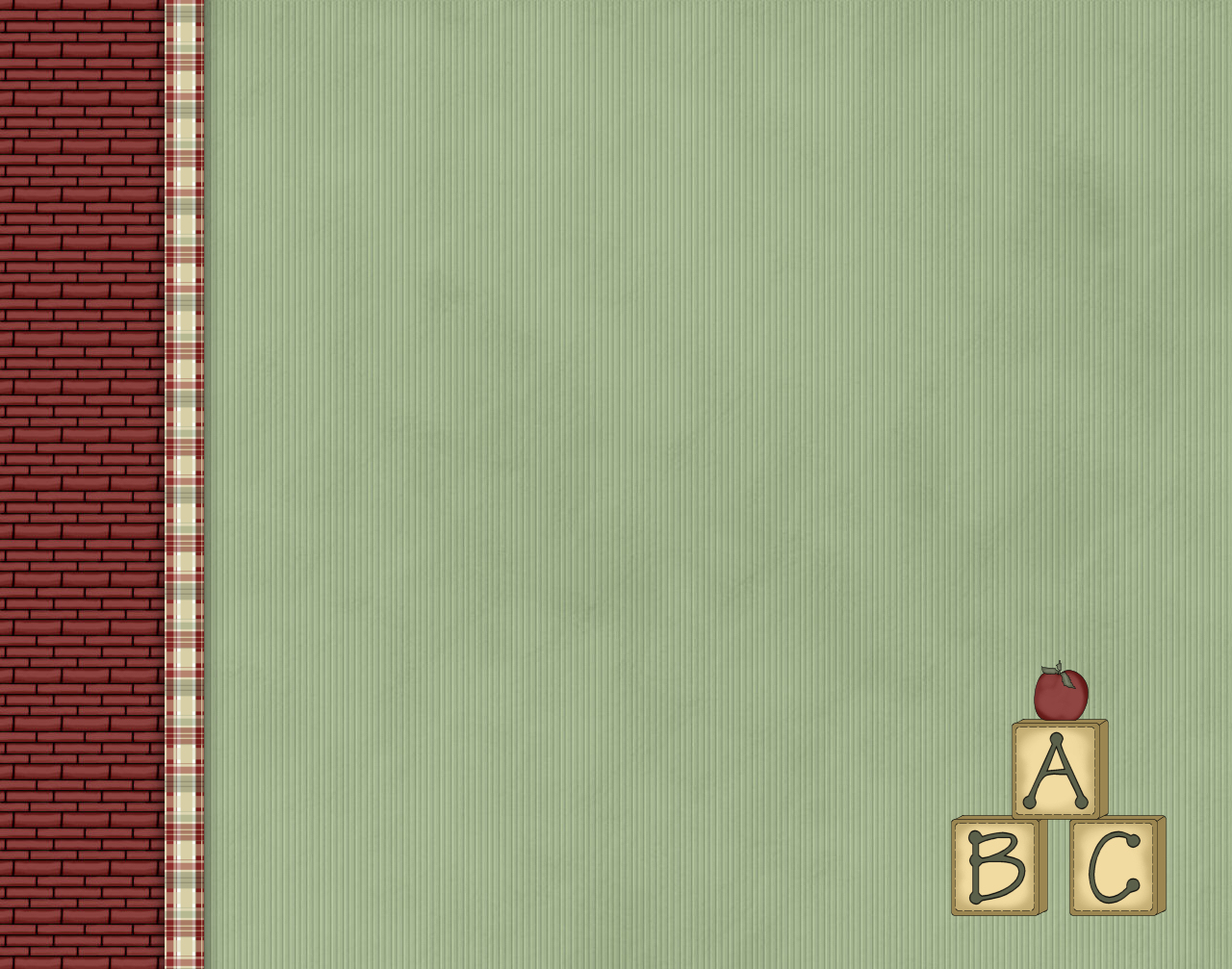 4. Prezentacijski sadržaji
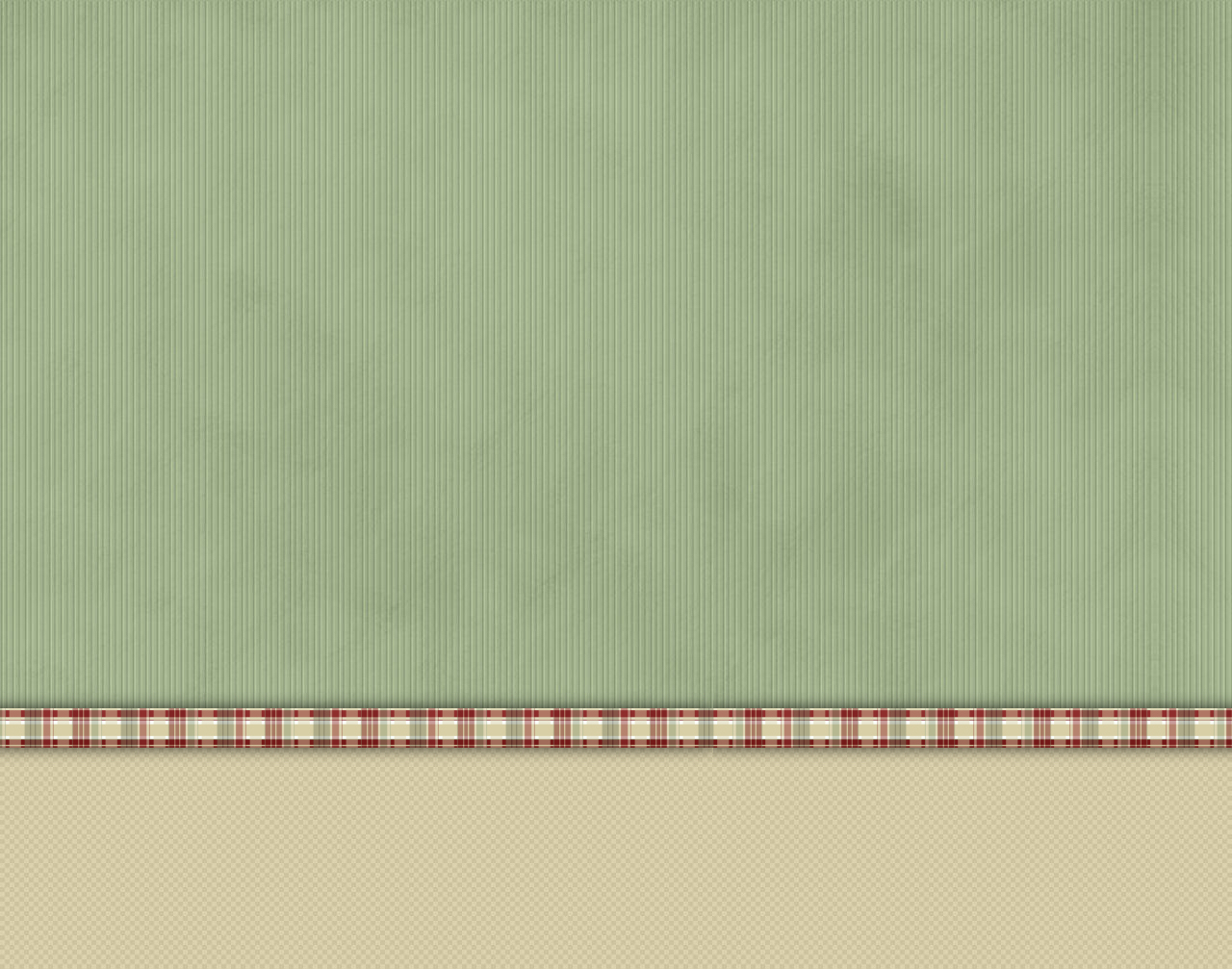 Glagoljični spomenici
Istine i predrasude o osobama sa sindromom Down
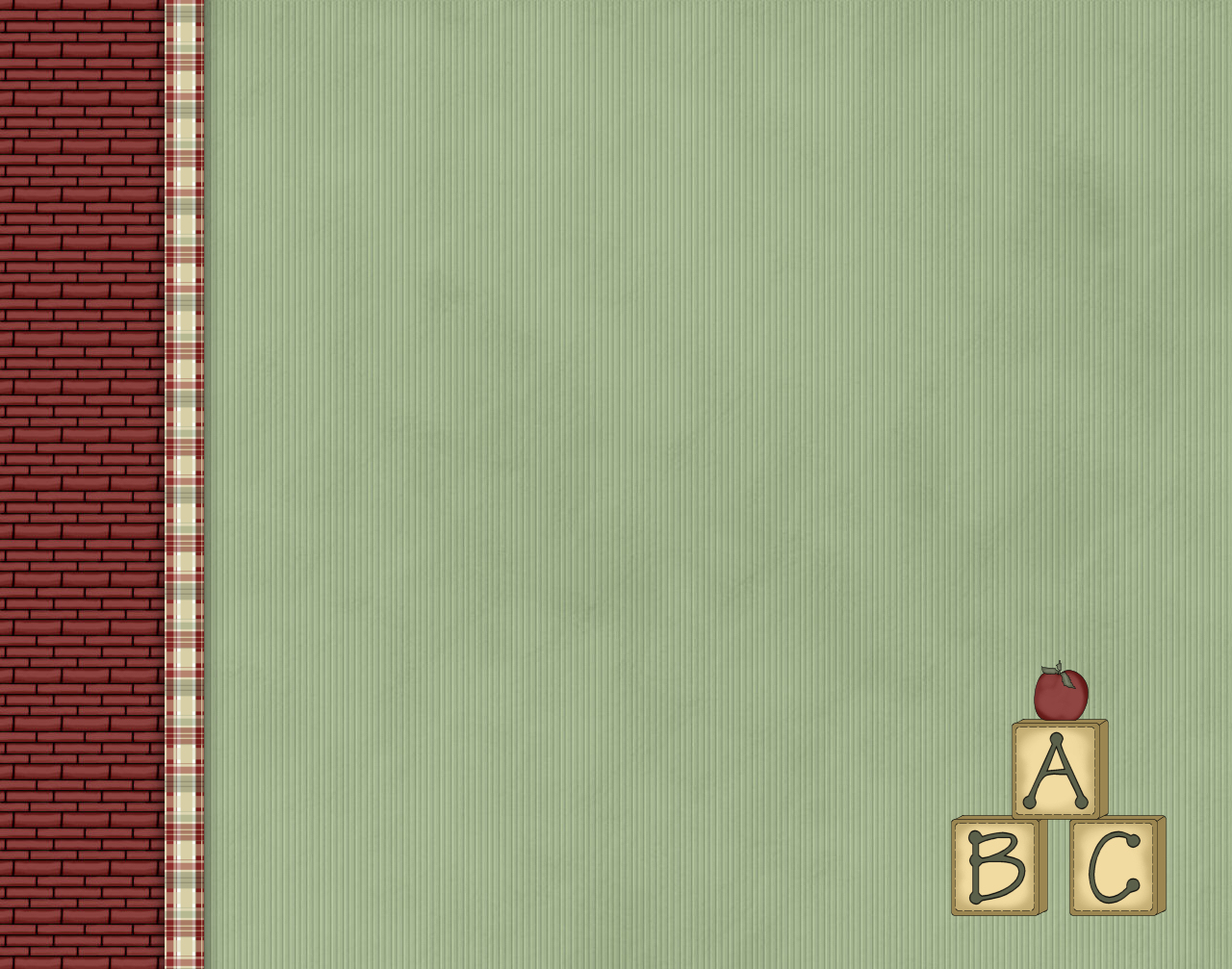 5. Sadržaji za vršnjačko vrednovanje 
(lista procjene), 
nastavni listići,
preglednici/plakati
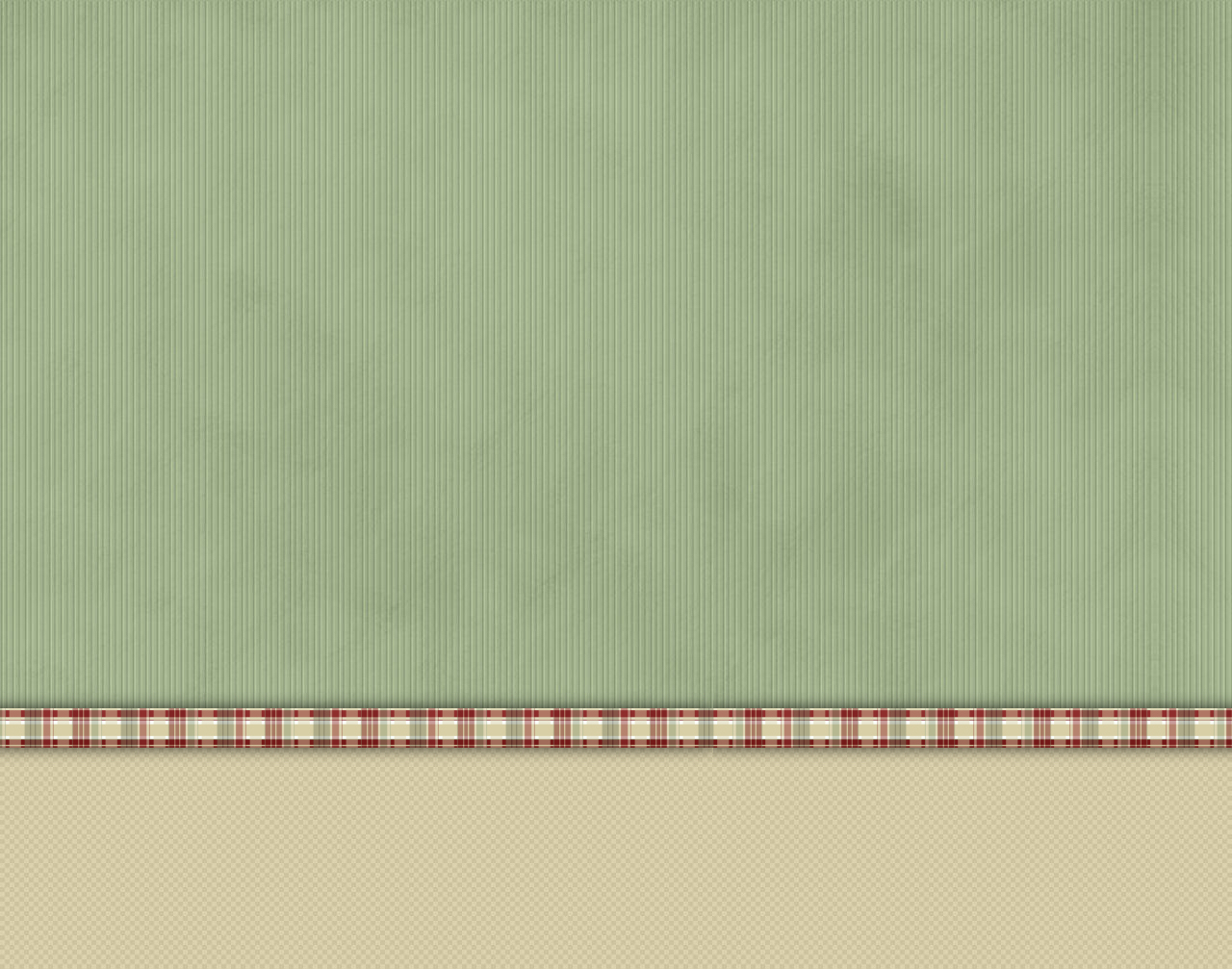 Lista za procjenu
Fabularna piramida
Plakat (popis djela za cjelovito čitanje)
KVIZ: Moje tajne moći
bit.ly/31AmCuC
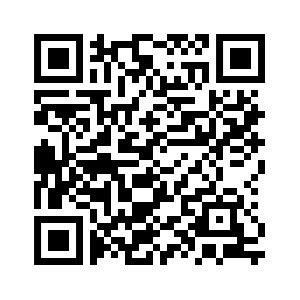